New dawn Tanzania Development Update, Feb 2017
Greenhouse Construction
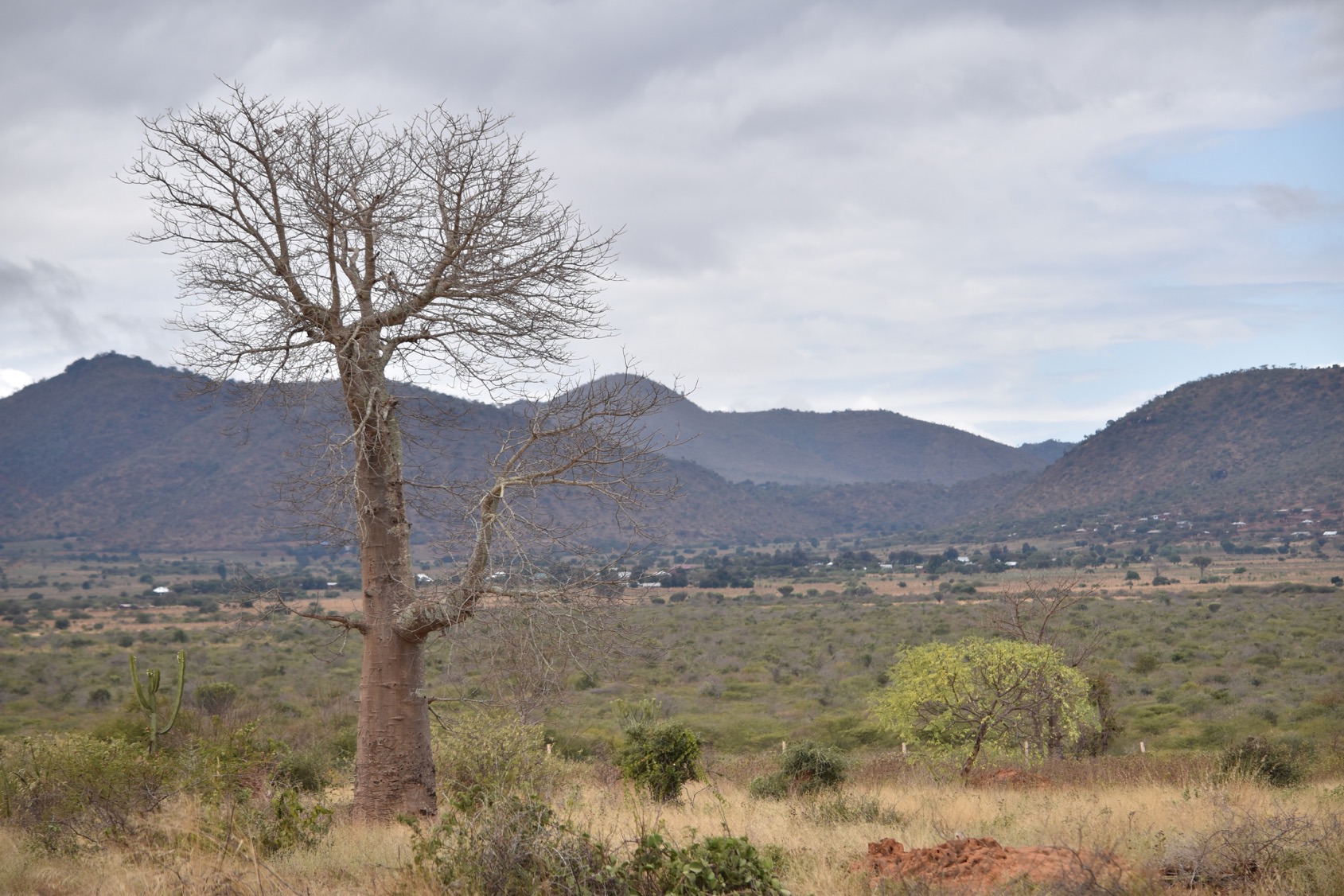 In the past year, a water well was drilled and completed, a generator house was built, a generator installed, water lines were laid,  a storage tank installed and water was made available to the local farmers.  Napa Sunrise Rotary then helped fund the construction of a greenhouse to provide economic support for the school and community.
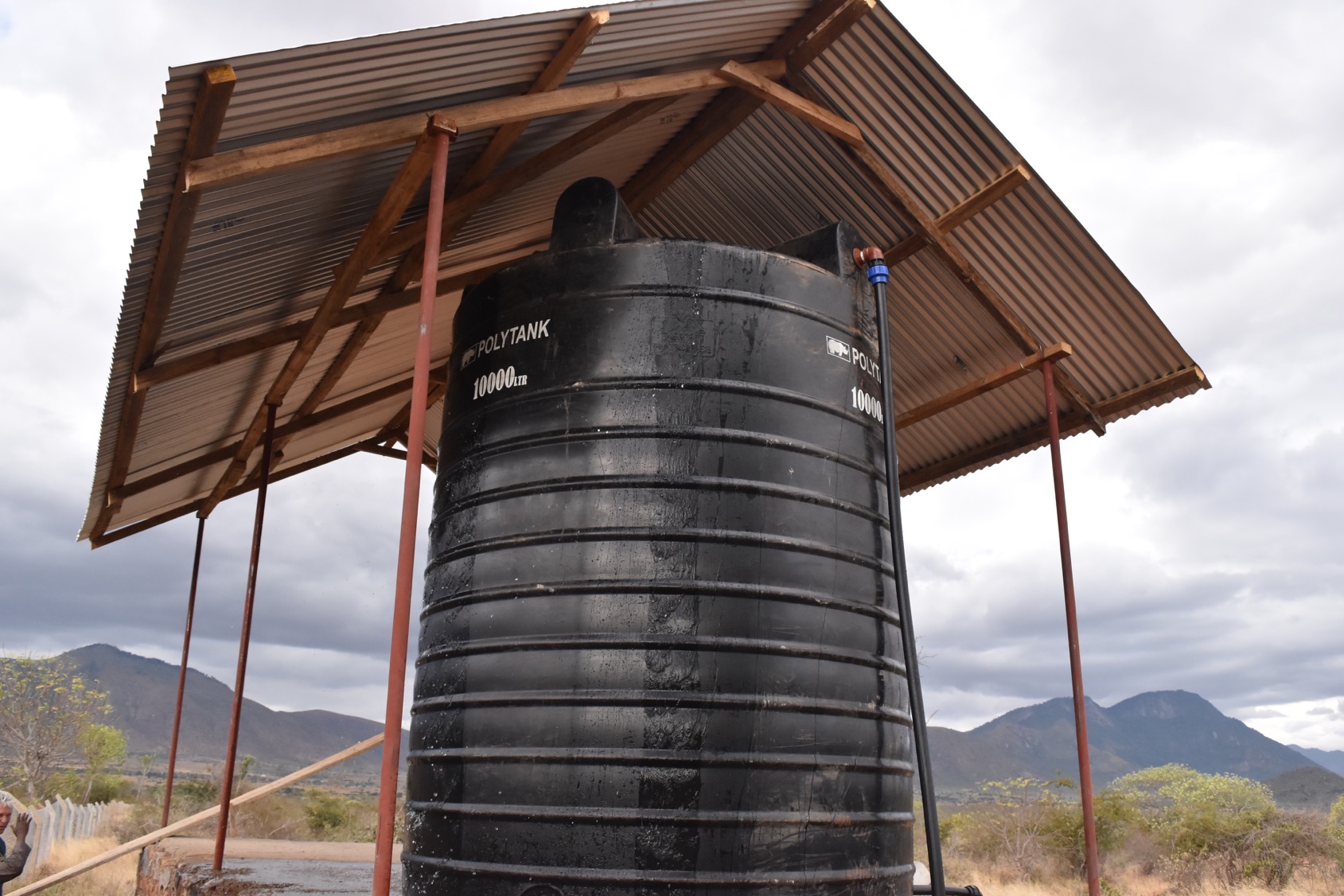 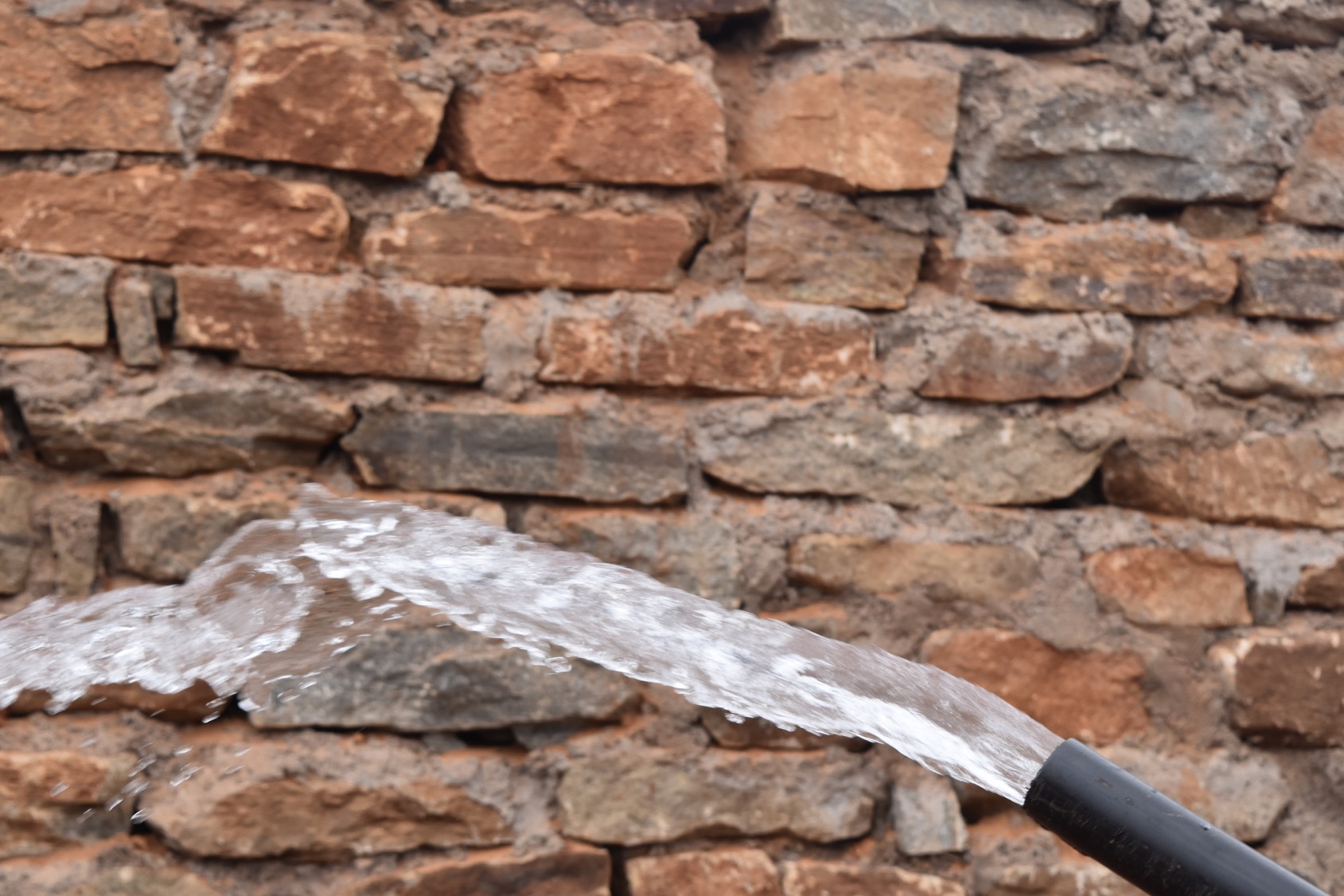 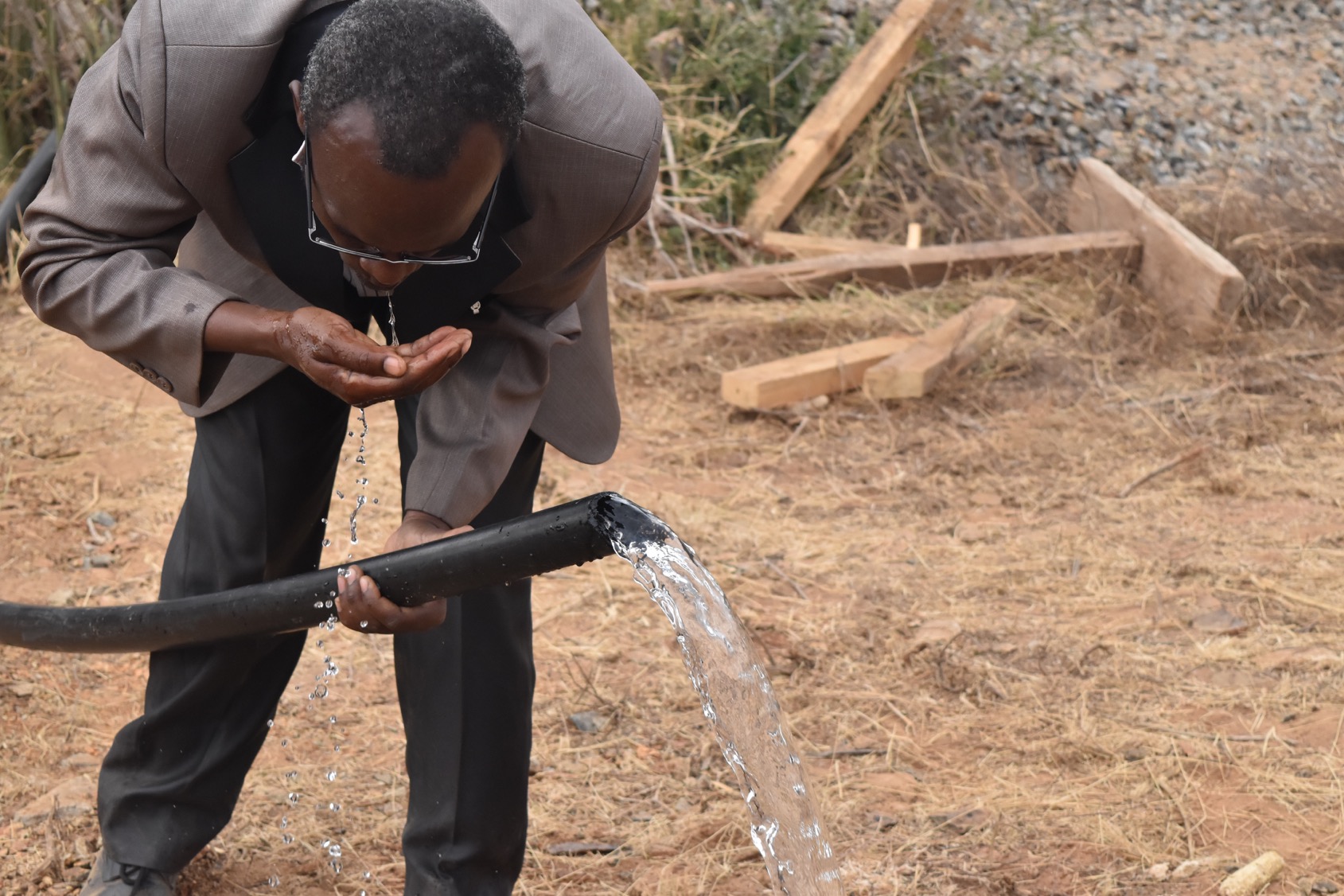 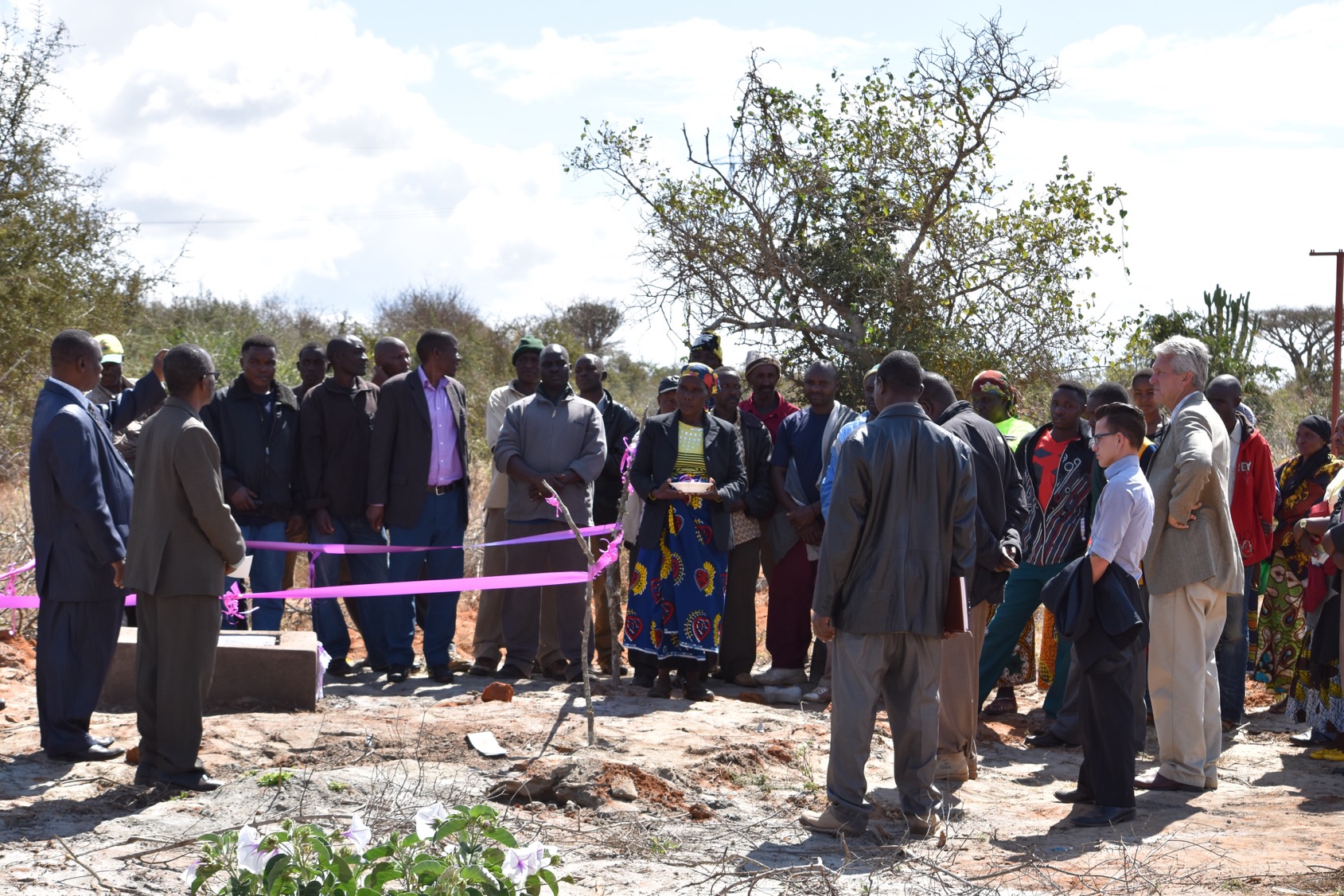 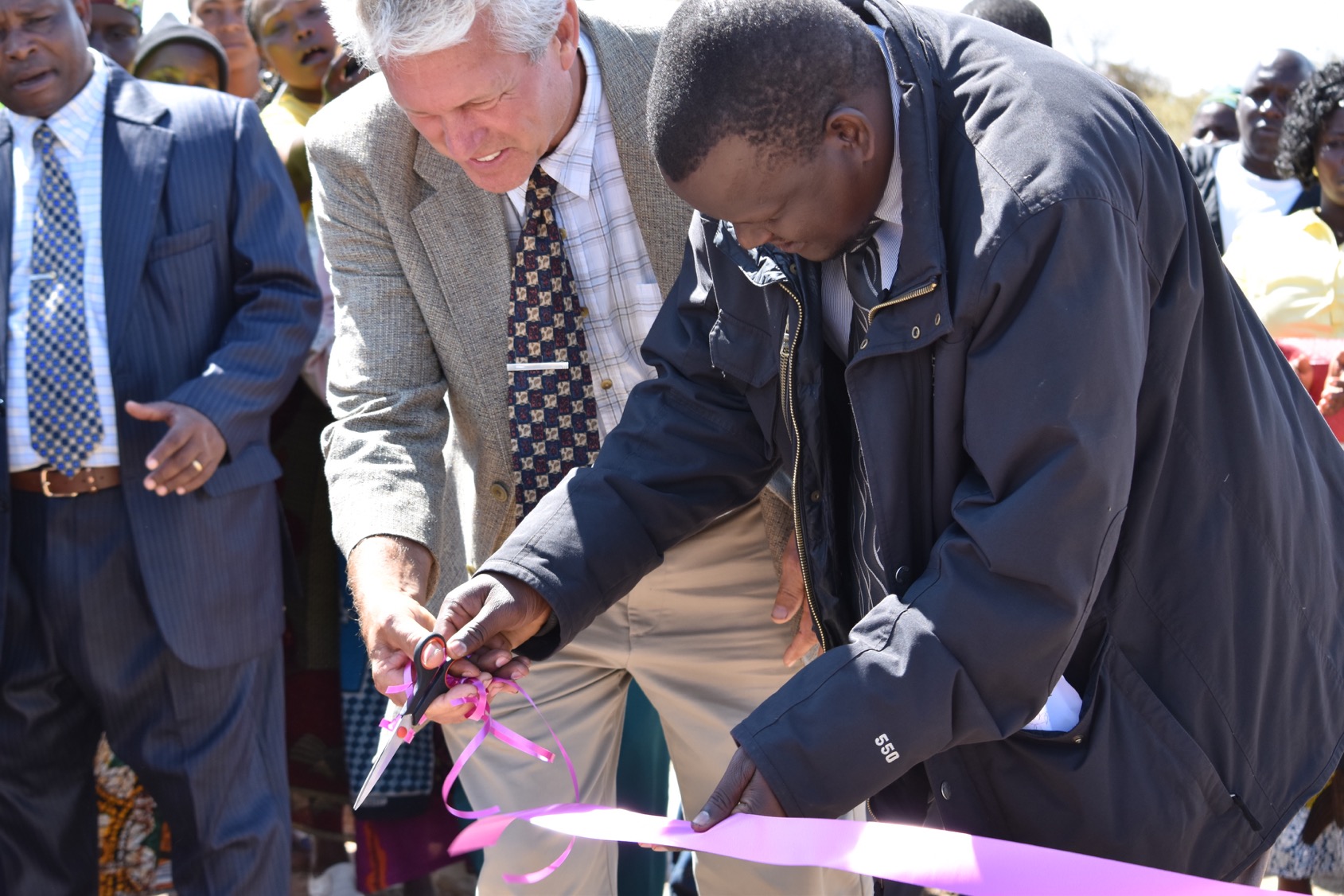 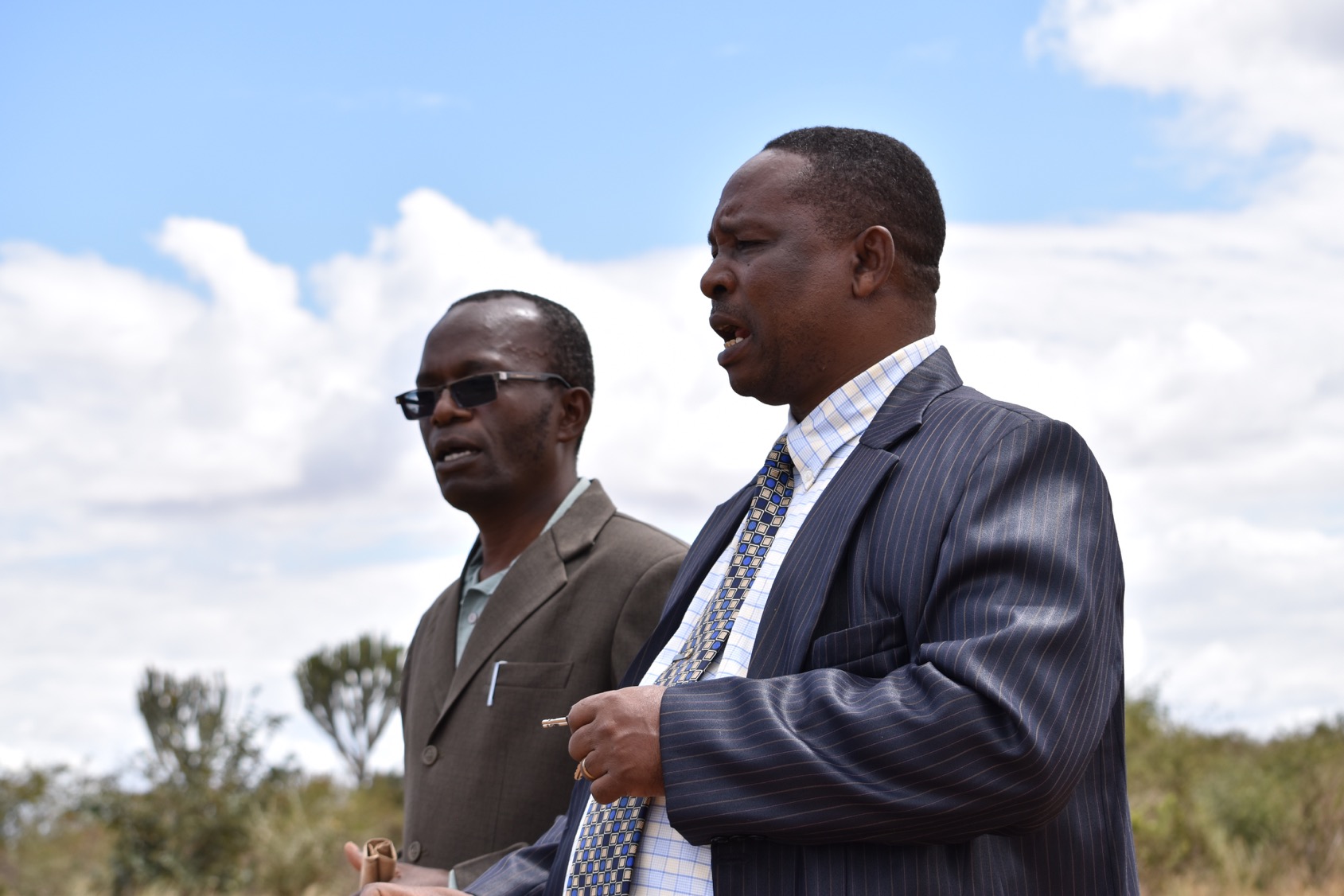 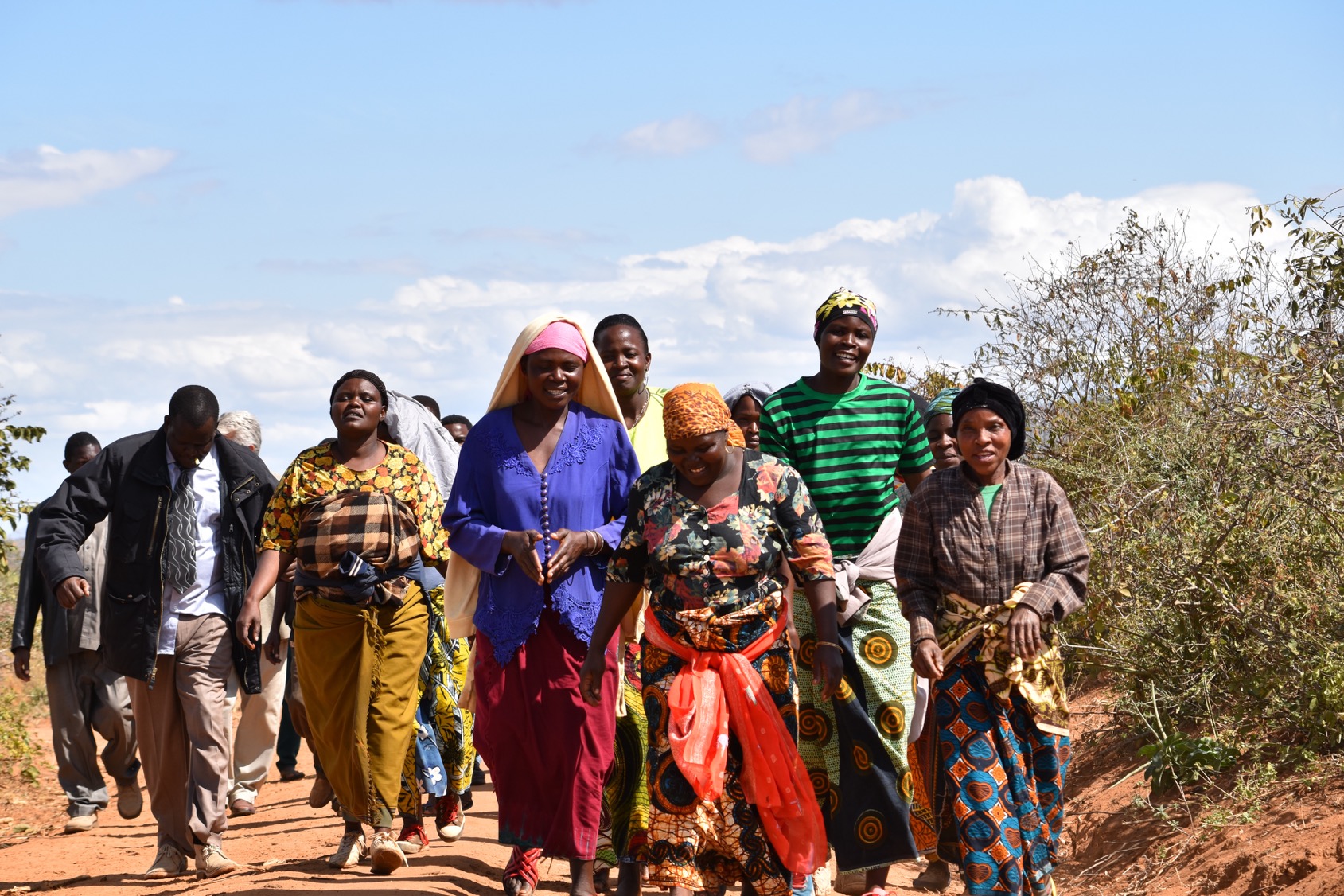 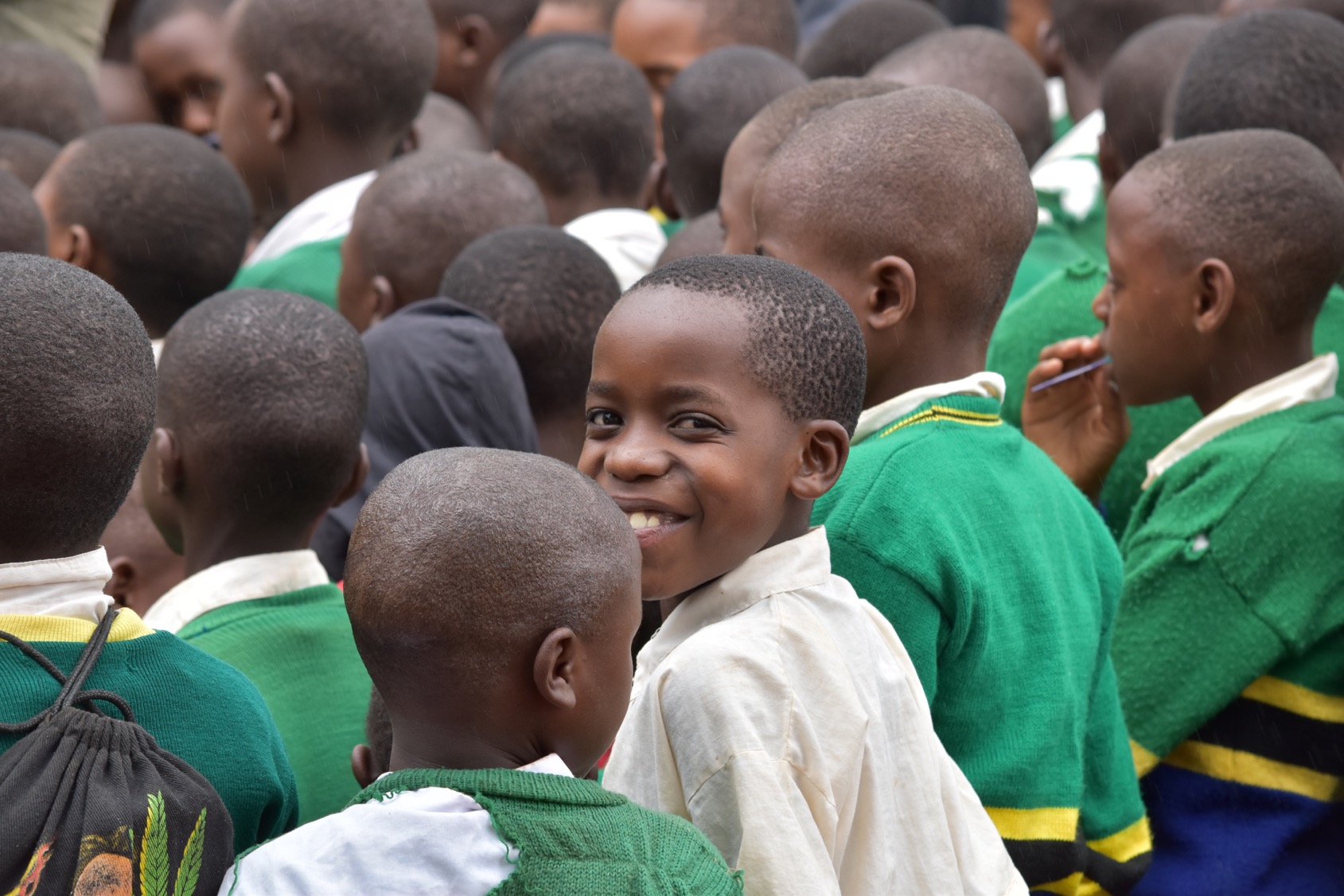 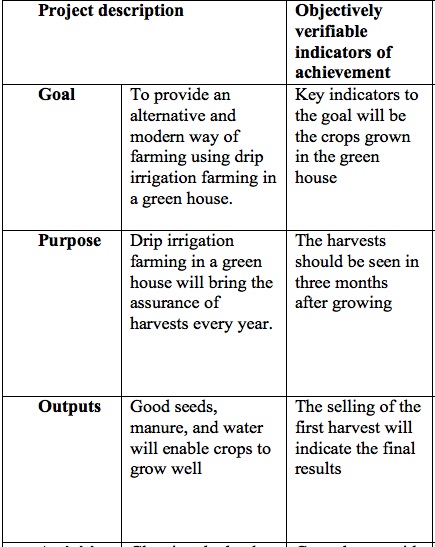 Greenhouse Proposal and Objectives

Est. Cost     $8,000 US  
    Sunrise        $2000
    District       $2000
    Private        $4000
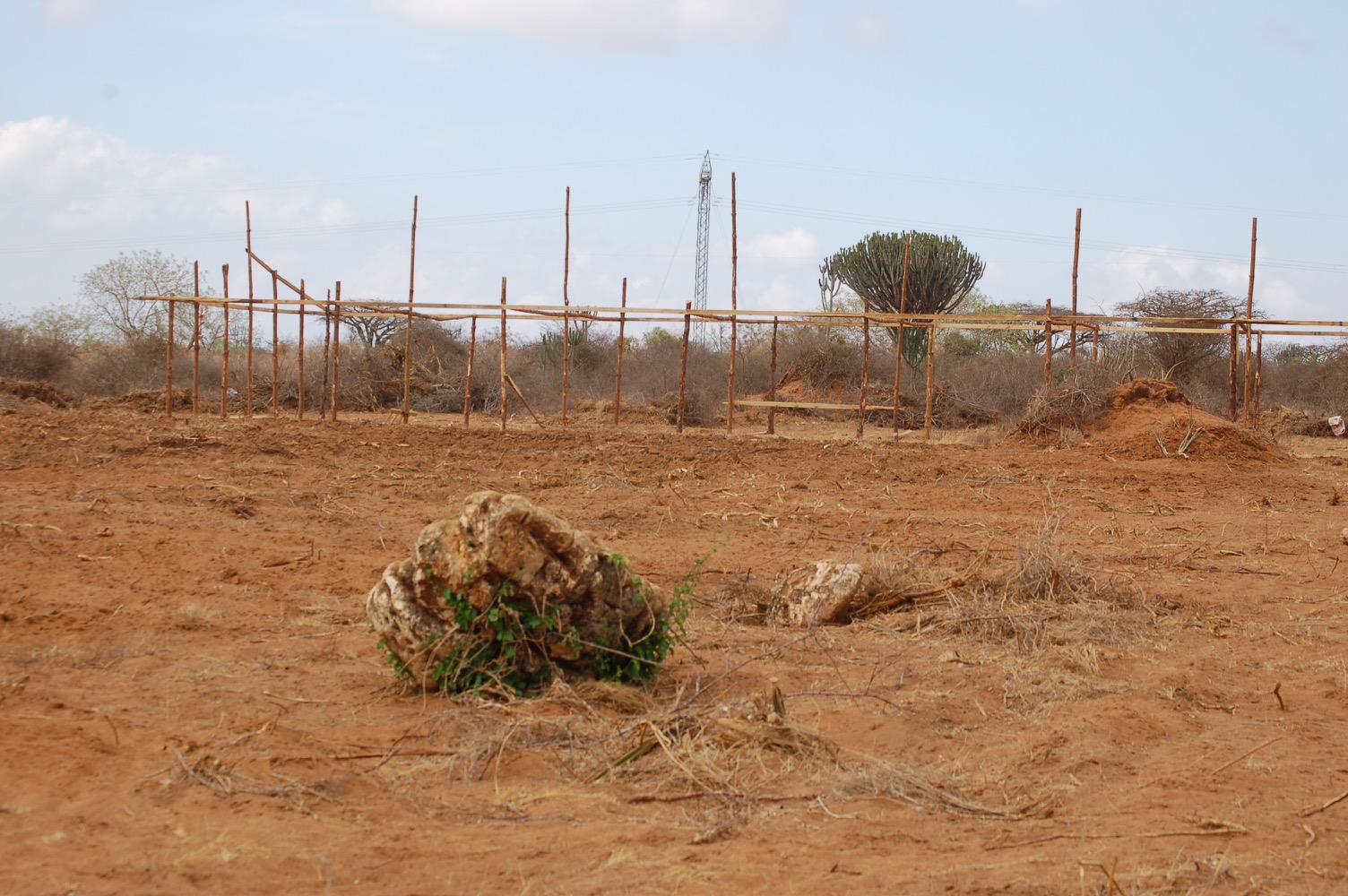 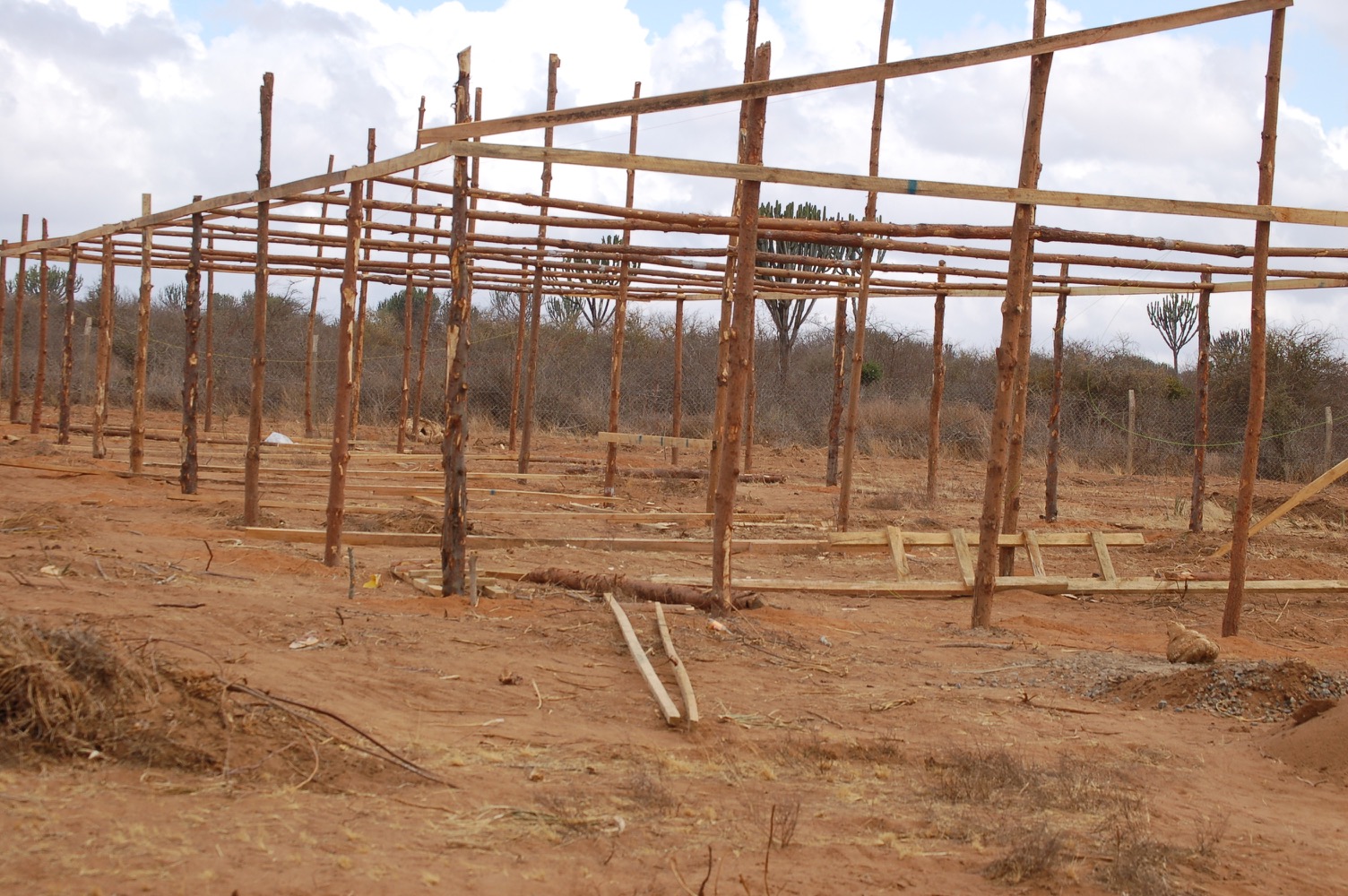 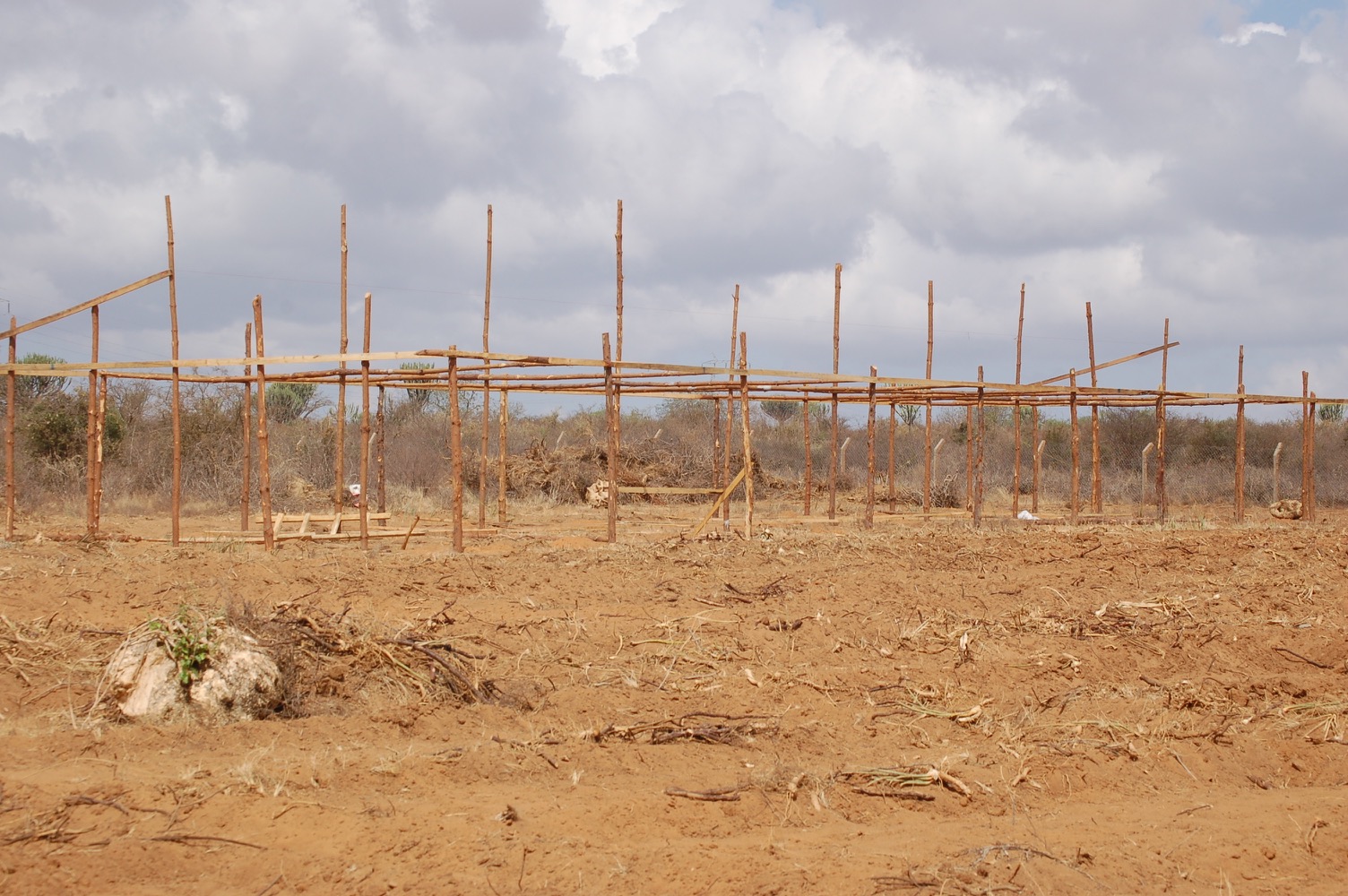 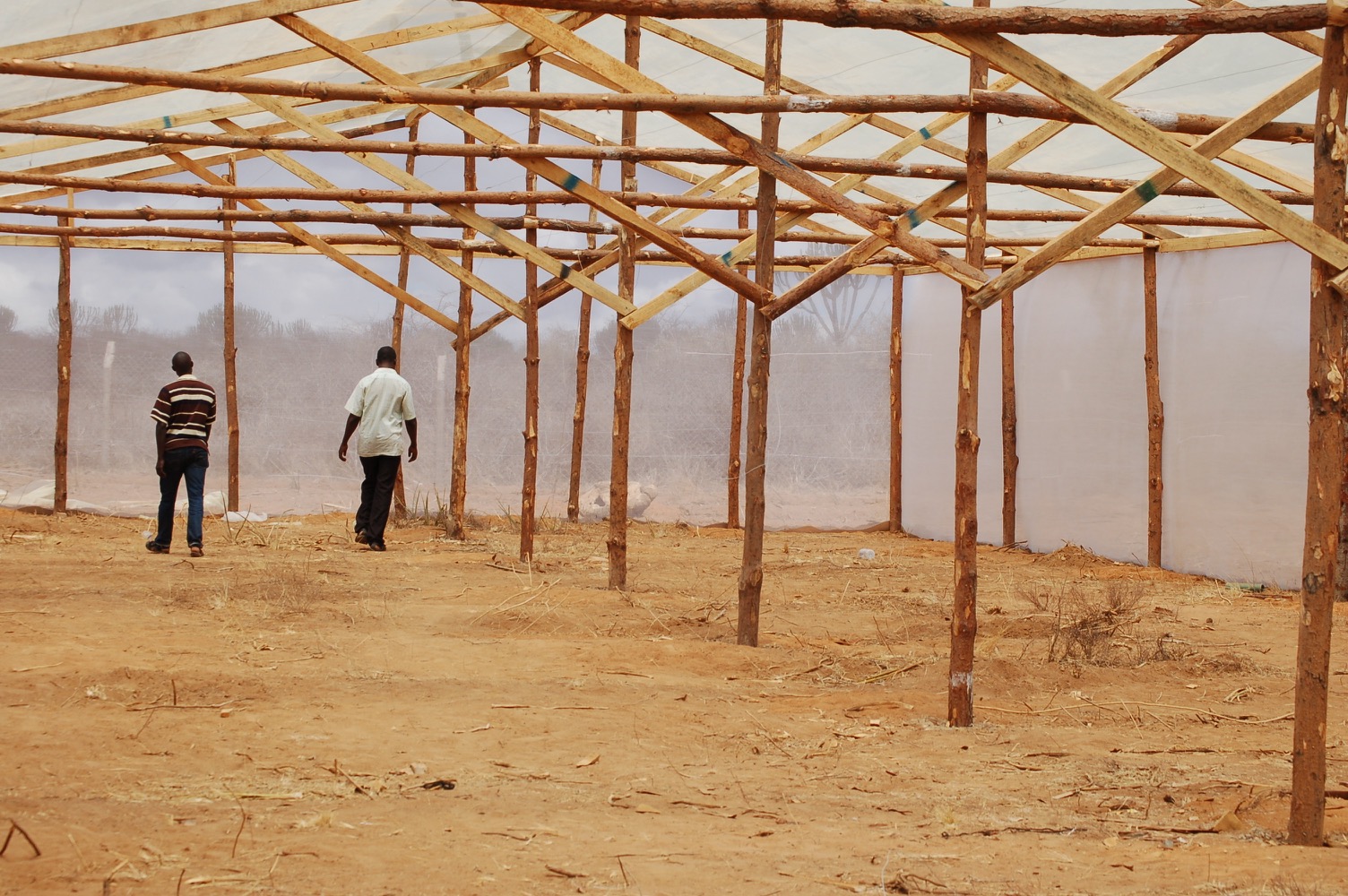 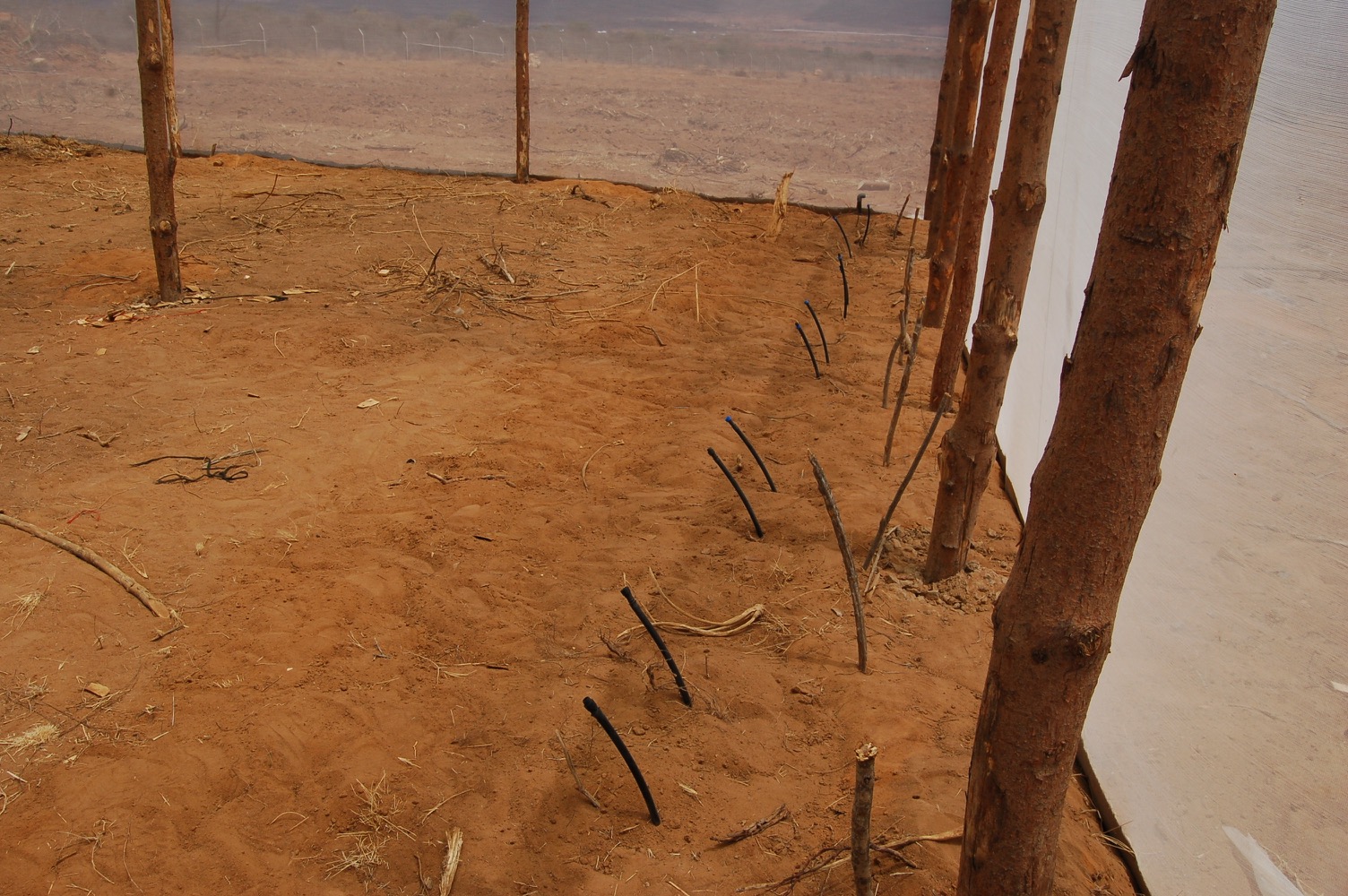 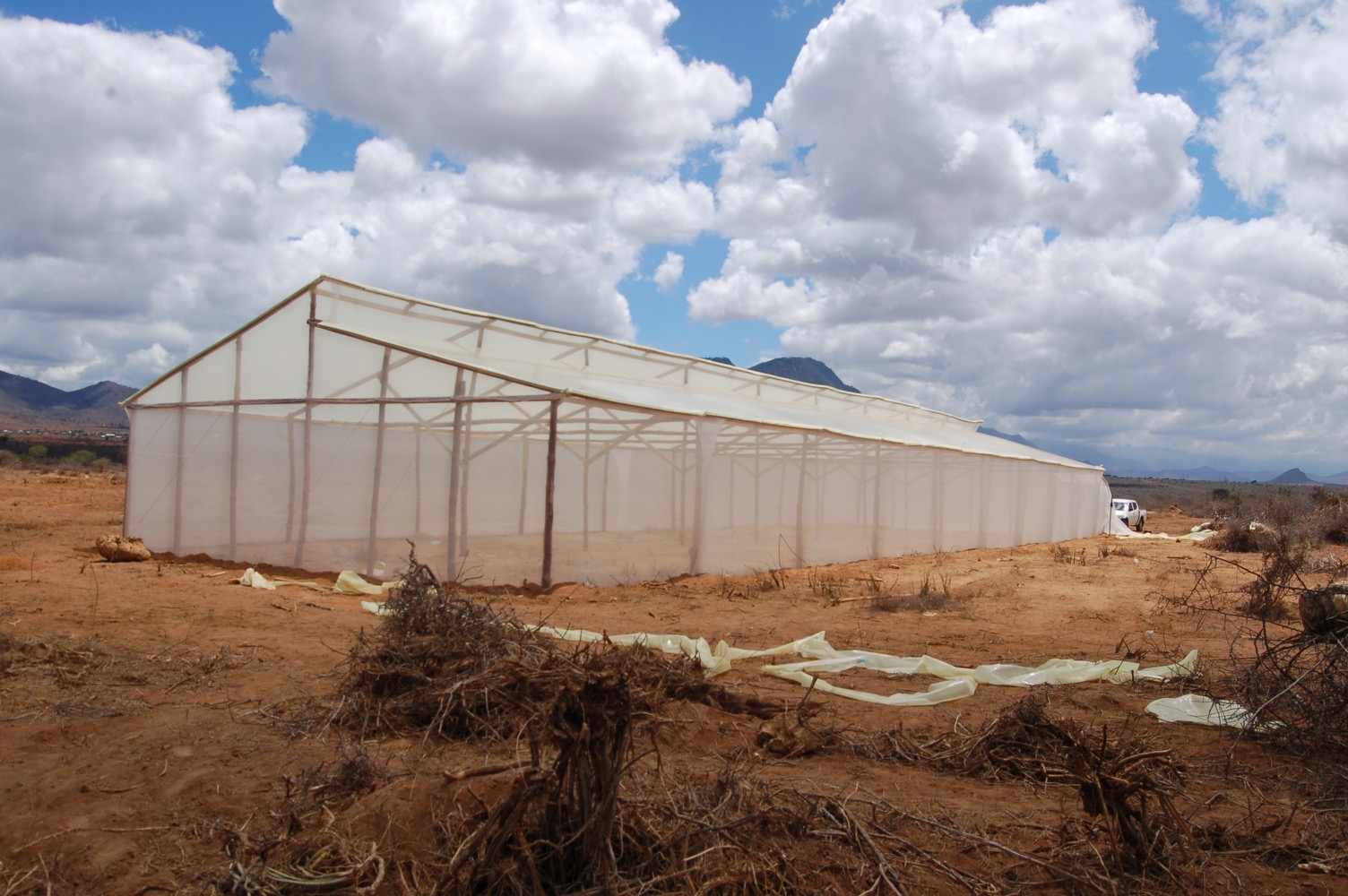 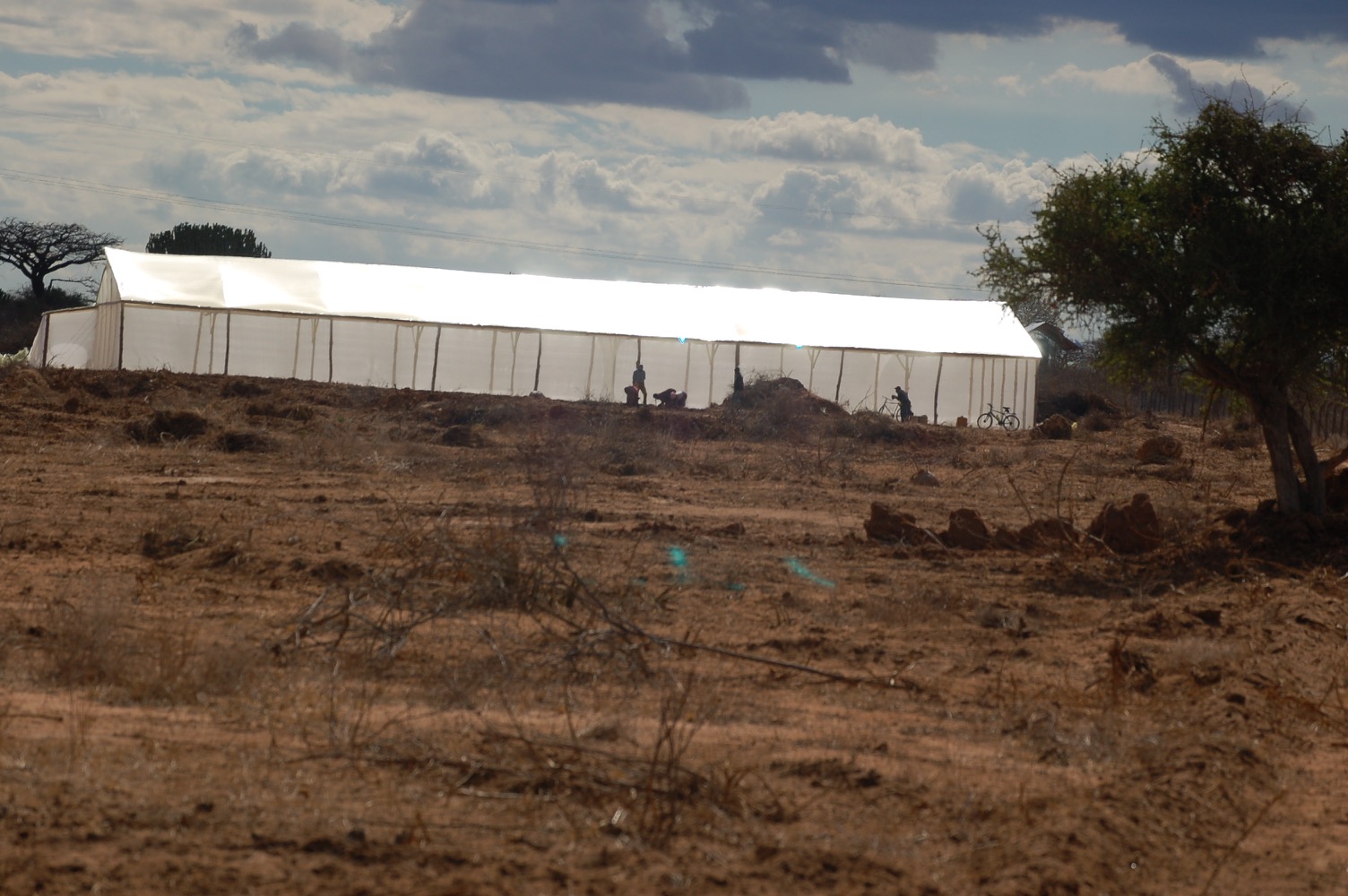 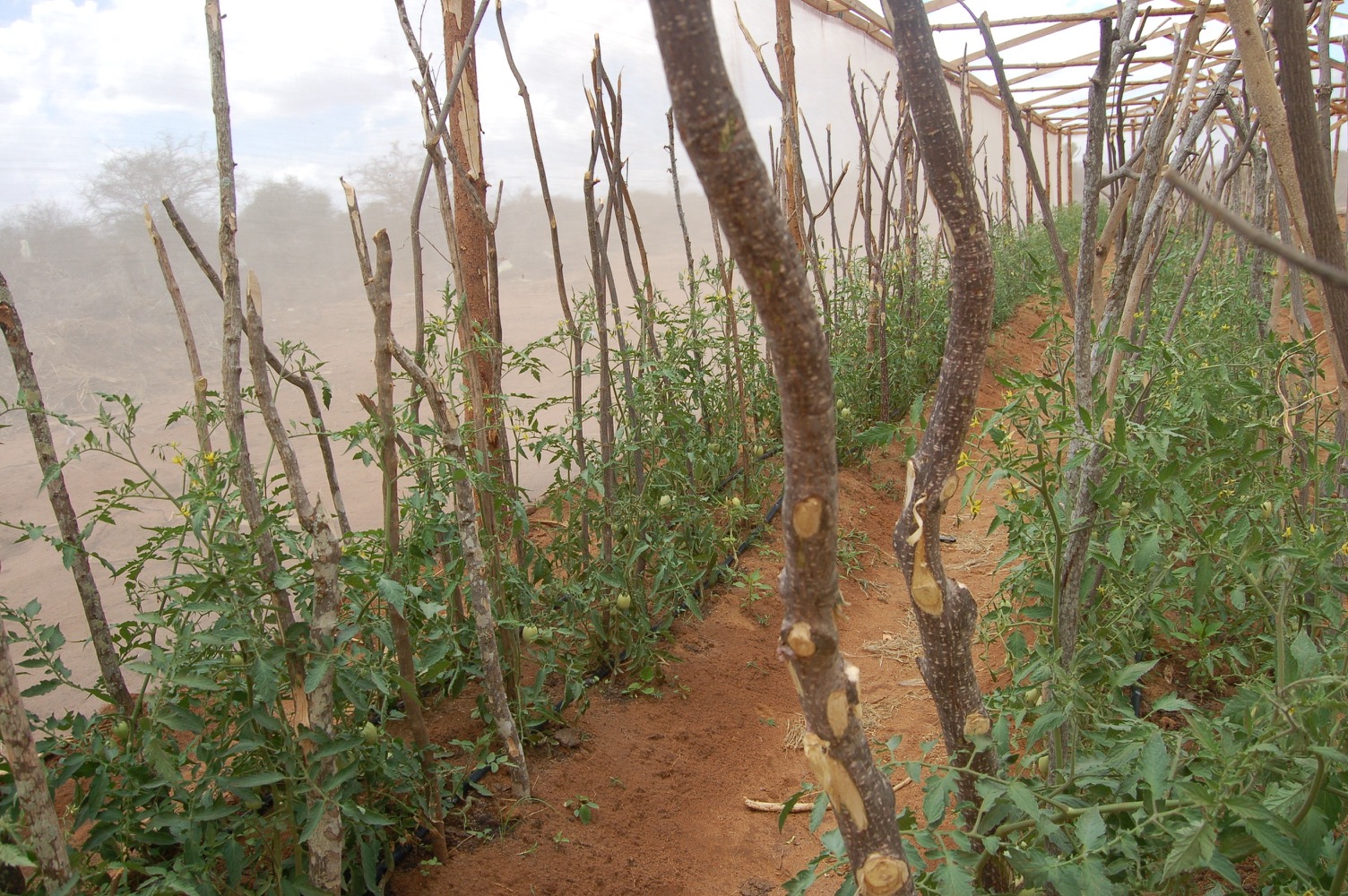 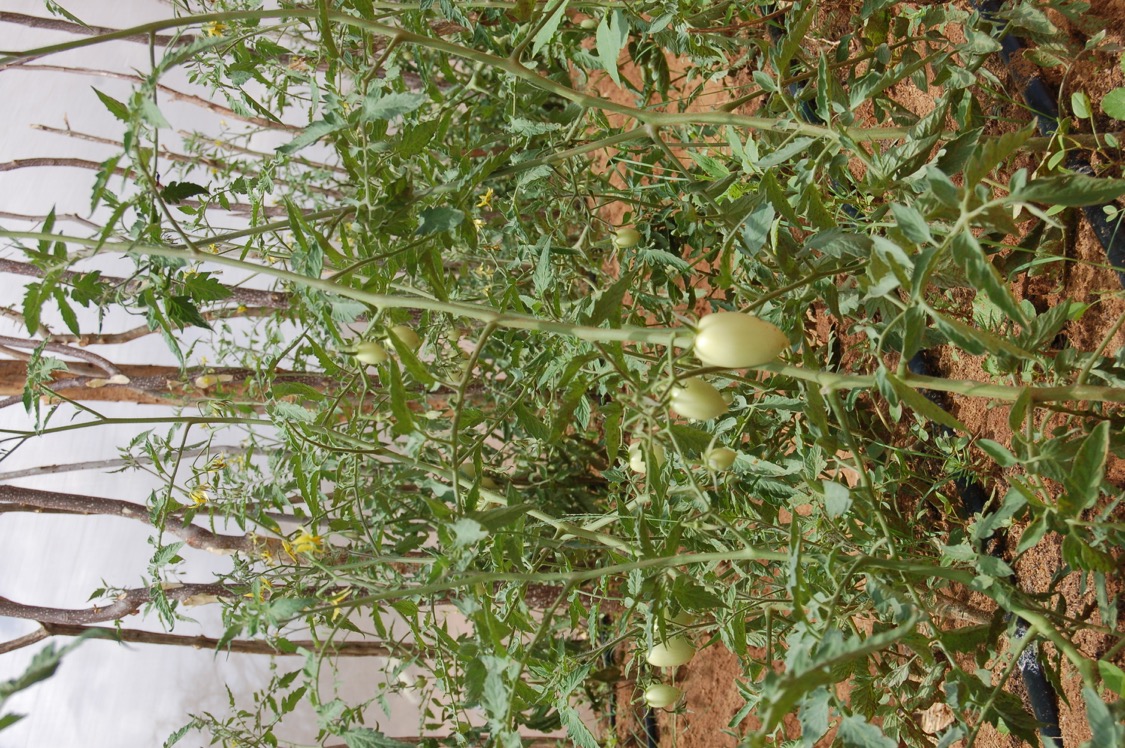 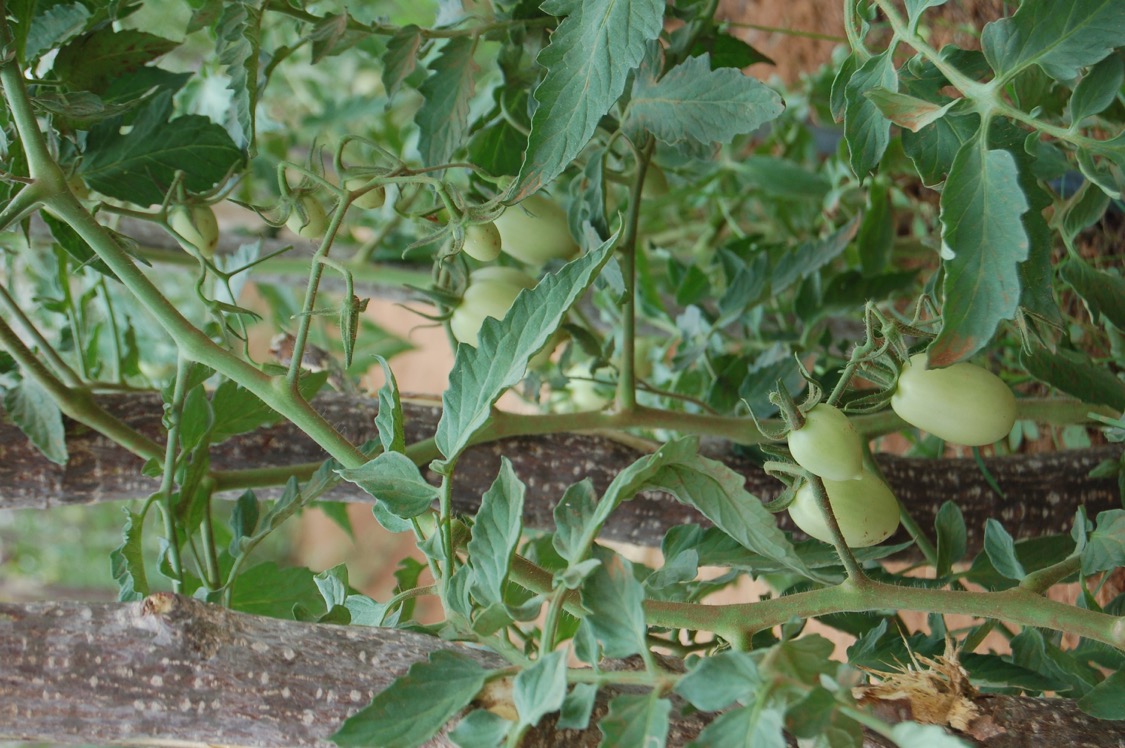 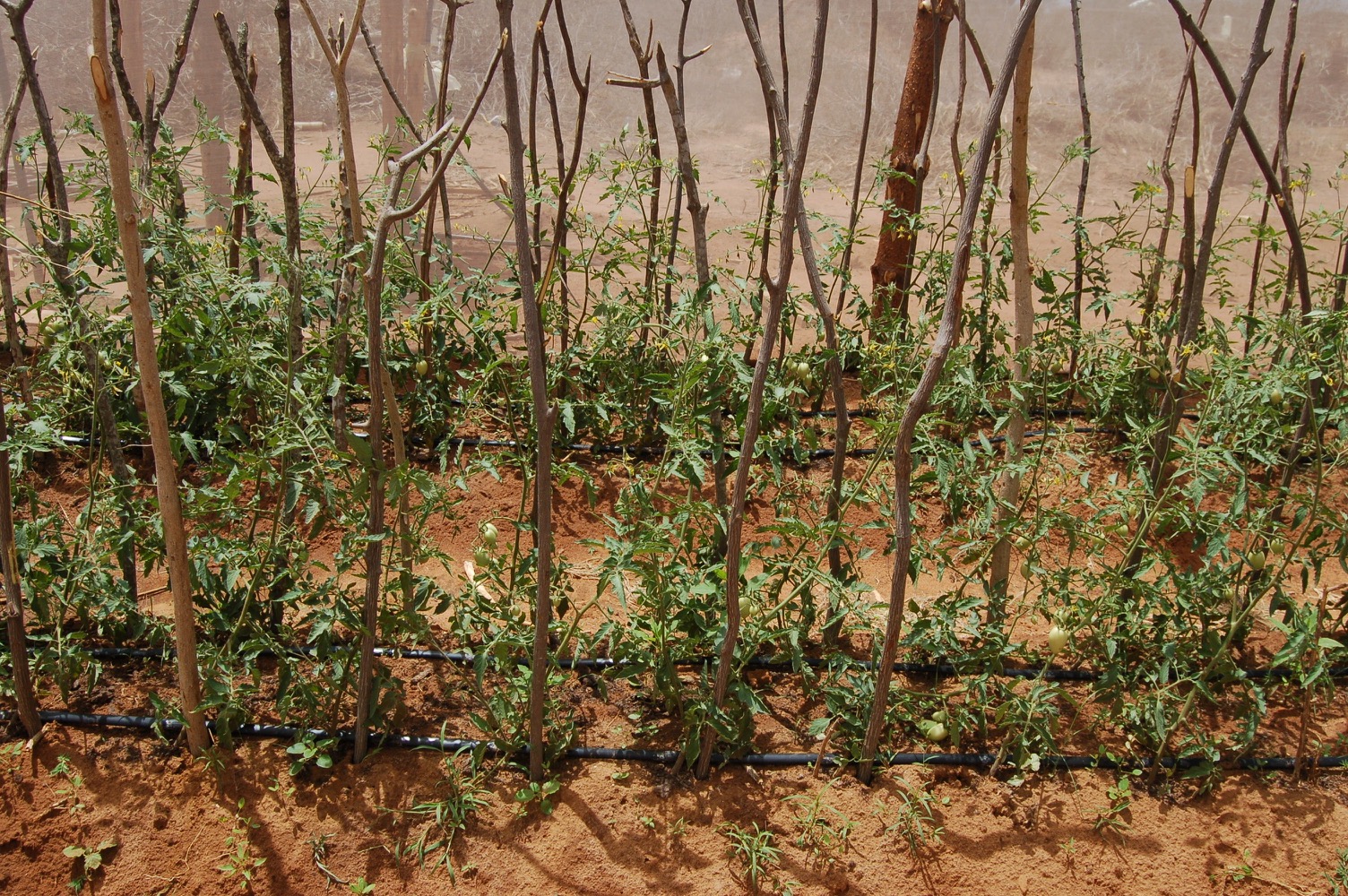 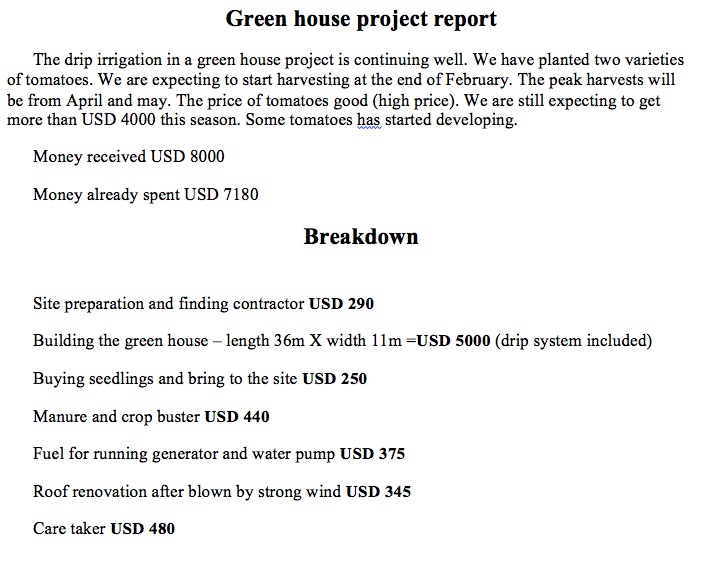